DATA WAREHOUSE
31.03.2014(Muscat, Oman)
OUTLINE
Users Problems and necessity for Data Warehouse
BI Definition and Components
Data Warehousing Concepts 
DW  Goals and Objectives 
OLAP and  OLTP terms 
Data Warehouse vs: Operational DBMS 
Datamarts methodology 
Explanation of Star Schema and Snowflake Schema
DMQL (Data Mining Query Language)
OLAP Functions
INTRODUCTION
There are 2 types of  users:  Operational users and Decision-Maker users

Operational users use local data while decision-makers use  historical data 

Database design is changed if data is used for take decision. 

Data Warehousing is used for take decisions

Data Warehouses captures data different operational sources

Data Warehouses contain historical data
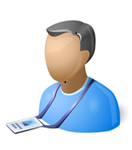 Operational Data :

 local data  
gets frequent updates and queries 
specific queries are needed
Operational user
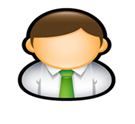 Decision maker
Historical Data:

“tells” about something
Very infrequent updates
Integrated data
Analytical queries that require huge amounts of aggregation
Query Performance is crucial
Example OLTP queries:

What is the salary of Mr .Johnson  ?    (point query)
	
What is address and phone number of  Mr. Johnson ? (point query)
  
How many employees have received an 'excellent' credential in the last
appraisal?

Example OLAP queries:

Is there a correlation between the geographical location of a company 
and profit of the company?

How is the age of the employee effect their performance ?

Is gender of a staff effect the performance ?
Data Problems and necessity for Data Warehouse
Without DW :

Data is everywhere and hard to manage
Same data is exist at different places
Data inconsistency
It is hard to deploy  new data
Data is so complex and detailed
Data can not be analysed
There isn’t time series
DECISION SUPPORT SYSTEM and The Origin of BUSINESS INTELLIGENCE
DECISION SUPPORT SYSTEM is a general name of any system 
to support decision-makers in the decision process. 


DSS is the origin of the Business Intelligence system
Business intelligence is designed to support the process of decision-making
BI Definition
Business intelligence system – 
A set of integrated tools, technologies and programmed products
used to collect, integrate, analyze, and make data (Koronios & Yeoh, 2010).
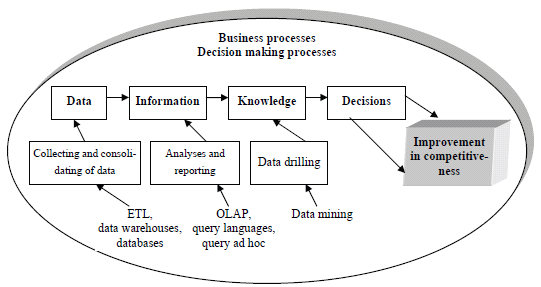 The Role of BI in decision making (Olszak & Ziemba, 2007, Figure 2, p.137)
Business Intelligence Systems:


Includes all technologies for gathering and analysing data

Provide the input to strategic and tactical decions at senior managerial levels

Managerial level don’t need daily information, they need historical, strategical data.

Companies invest large amount of money to BI technologies
Query driven Approach  and  
Data Warehouse based
Disadvantages of Query driven  Approach: 

Data is up to date, slowly queries because of transactions
Historical data doesn’t exist
The Query Driven Approach needs complex integration and filtering processes, aggregation.  So it is slow.
This approach is very inefficient
This approach is very expensive for frequent queries
Competes with local processing at sources
Data Warehousing Approach
This is the approach commonly used in BI systems.
In this approach; the information from multiple heterogeneous sources is integrated in advance and stored in a warehouse. 
There is another database other than  running database. 
The data in the database is stored in a data warehouse in periodically. 
Users don't access database directly, they access Data Warehouse for querying.
This approach provides high performance. 
Data Warehouse also contains historical data
BI Components
Data Warehouse   (also called as OLAP  systems)
OLAP Cubes   
Dashboards 
ETL (Extract, Transform, Load) 
Data Mining
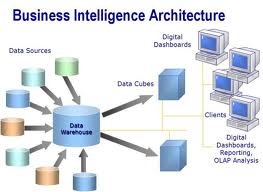 (ETL)
Data Mining
Take decision
Decision-makers use dashboard  that contains report, analysis, chart, maps, etc.
Some Definitions of Data Warehousing
Data warehouse – 
A subject oriented, collection of data used to support decision making in
organizations (Anderson et al., 2008).

Data warehousing - A systematic approach to collecting relevant 
business in order to organize
and validate the data so that it can be analyzed to support 
business decision making
(Cody et al., 2002).

A Data Warehouse is a subject-oriented, integrated, time-varying, non-volatile
collection of data that is used primarily in organizational decision making.” 

-- W.H. Inmon, Building the Data Warehouse, 1992
A Data Warehouse is...
Subject-oriented, Organized by subject, not by application
Used for analysis, data mining
Optimized differently from transaction-oriented database 
Single repository of information
Data Warehousing involves data cleaning, data integration and data consolidation
Supports analytical reporting, ad-hoc queries and decision making
User interface aimed at executive
Data Marts
A data mart is a subset of the data warehouse. This data is specific to a particular group . Data warehouses are collection of "data marts". 
Data marts are also seen as small warehouses for OLAP activities
It deals with specific information. For example, although a data warehouse includes the all data of an organization, a data mart includes the data of a department. The data mart is organized  for regarding people. So these people don’t need to understand all the data, it is  sufficient to understand the regarding data mart. 
Management and autherization would be easierr when using data marts.
Generic Warehouse Architecture
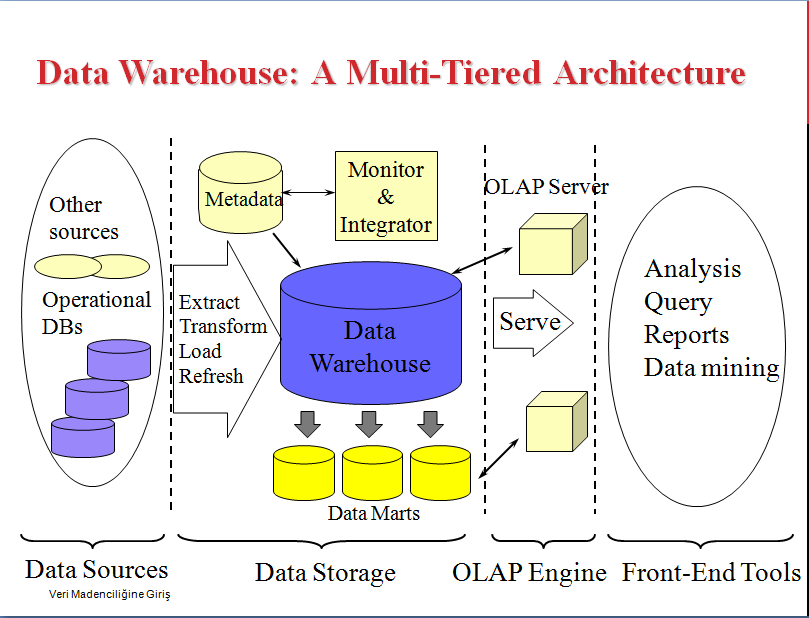 Differences Between Operational Systems and Data Warehousing Systems
An operational database stores information about the activities of an organization

The purpose of an operatioanal system is 
 providing online querying and processing, daily routines
Operational systems are  also called as OLTP (Online Transactional Processing)


Data Warehouses help users to data analyze and make decisions

Warehouse is a Specialized DB 
Data Warehousing Systems are also called as OLAP (Online Analytical Processing)
OLAP vs OLTP
Types of OLAP Servers
Multidimensional OLAP (MOLAP)   : array-based multi dimensional storage

Relational OLAP(ROLAP)  : Uses Relational Database. Includes aggregation, additional tools and services.

Hybrid OLAP (HOLAP)   : Both MOLAP and ROLAP

Specialized SQL Servers
OLAP CUBES
Data cube help us to represent  data in multiple dimensions. 
The data cube is defined by dimensions and facts. The dimensions are the entities with respect to which an enterprise keeps the records. 

OLAP cube is the main object of the OLAP. This cube is a multi-dimensional cube. The components of a cube are:
			fact table, dimension tables and measures. 

The cube concept is used to understand multi-dimensional model better. 
Data cubes are used for people that don’t have advanced database knowledge. The cubes are capable of analyzing data from multiple dimensions.  
Relational databases are not suitable for very large data. So, OLAP cube is created from these data for an easy analyze. 
If there are more than 3 dimensions in a cube, it is called hypercube.
OLAP CUBE Example
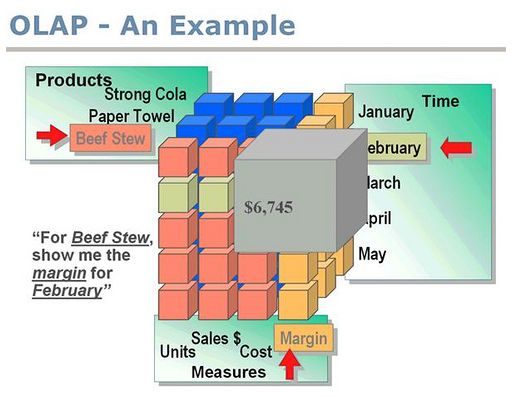 (Modelling Types) Schema Types
 in Data Warehousing
Some modelling types: 

Star Schema
Flat schema
Terraced Schema
Snowflake Schema
Star Cluster Schema
Fact Constellation Schema , ..
Data normalization in DW is not as important as OLTP systems
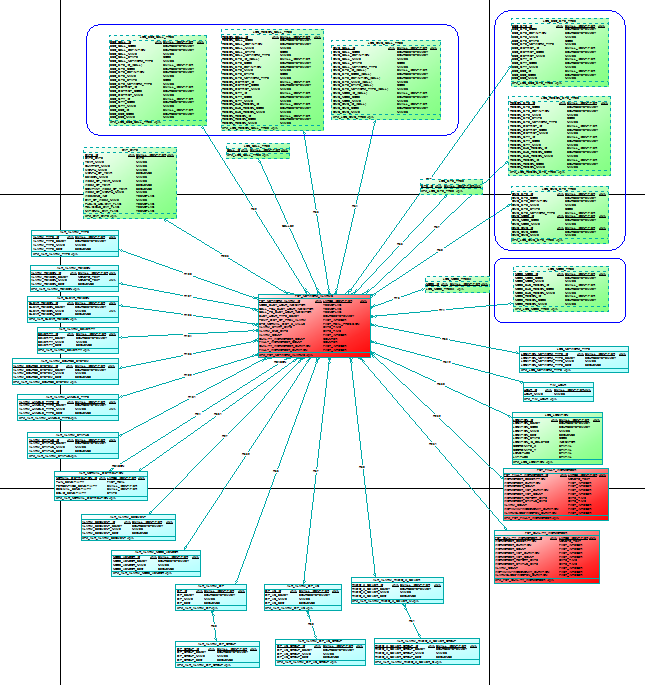 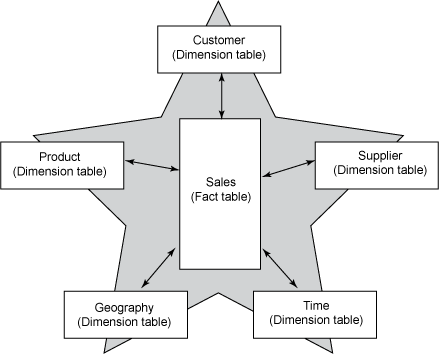 Star Schema
Charecteristics of Fact and Dimension Tables
Fact table:

Contains numeric values that called measurements
Contains huge size of data
Expand fast and quickly
Includes stable, derived, summarized, aggregated data
Have foreign key relation with dimension tables
Dimension tables:

Are Reference tables
Generally includes text type data that users want to see
Generally includes static data
Data size is low
Example:
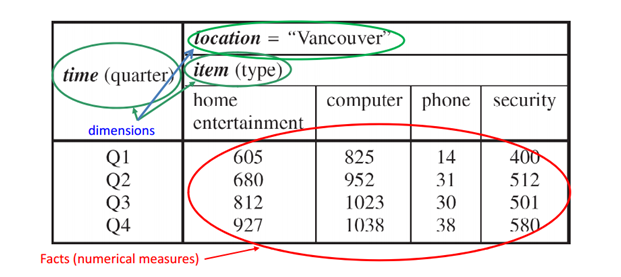 Table 1:  2-D view of sales data according to the dimensions time and item, where location is ‘Vancouver’.
The mesure displayed is dollar in thousand
Example:
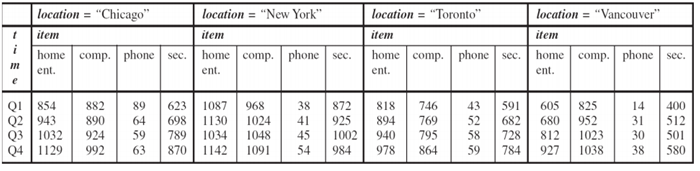 Table 2: 3-D view of sales data according to the dimensions time, item and location.
The measure displayed in dollar-sold in thousand
Example:
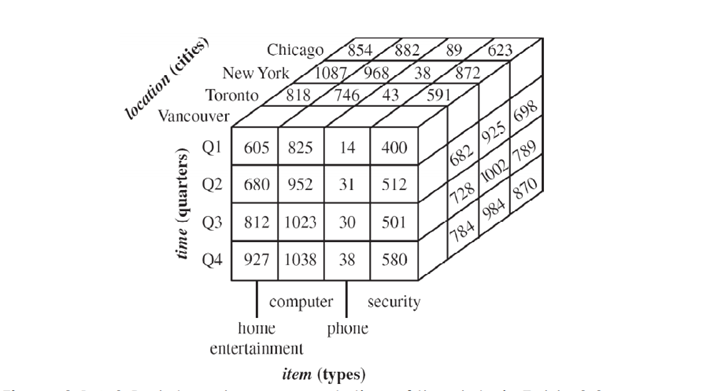 3-D data cube representation of the data in table 2
Example:
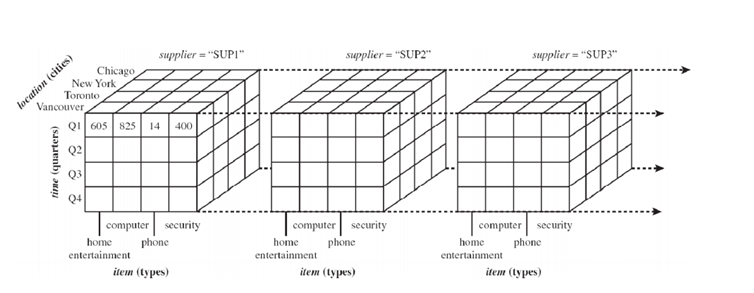 4-D data cube representation, according to the dimensions time, item, location and supplier
Snowflake Schema
There is only one fact table

Some dimension tables are normalized

Due to normalization, 

	redundancy is reduced 
	therefore it becomes easy to maintain and save storage space
Snowflake Schema Example
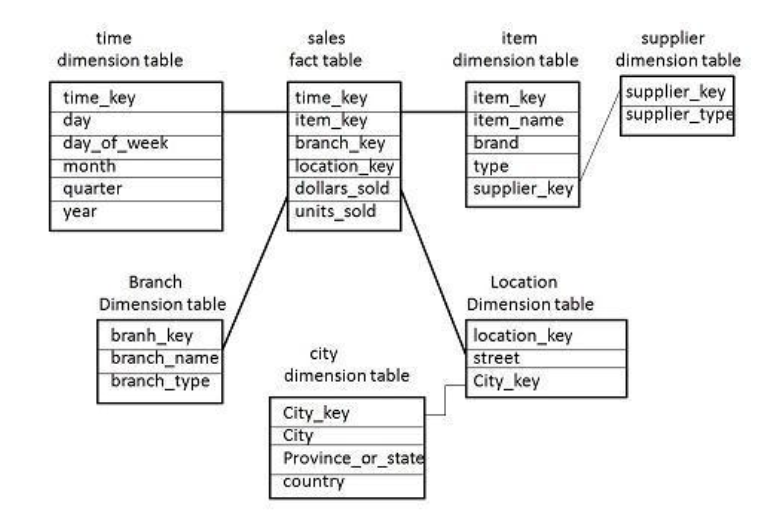 Data Mining Query Language ( DMQL)
DMQL is a SQL based language.  First, it is developed for data mining process.
But, It can be also used for describing data warehouses elements.
SYNTAX FOR CUBE DEFINITION 
define cube < cube_name > [ < dimension-list > }: < measure_list > 


SYNTAX FOR DIMENSION DEFINITION 
define dimension < dimension_name > as ( < attribute_or_dimension_list > )
DMQL (Data Mining Query Language) Examples
Star Schema of Sales Cube Definitons:


define cube sales star [time, item, branch, location]: 

dollars sold = sum(sales in dollars), 

define dimension time as (time key, day, month,  year) 

define dimension item as (item key, item name)

define dimension location as (location key, street, postal code, city)
The Conversion of a Relational Database into a Multidimensional Database
Find Subjects and Data Marts

Find all dimensions that exist but are hidden in a relational database schema

Knowledge (measurements)
OLAP OPERATIONS
Roll-up  : Performs  aggregation on a data cube

Drill-down : reverse of the roll-up

Slice : Performs selection on a dimension of a cube

Dice : Performs selectşon on two or more dimensions 

Pivot (rotate)  : It rotates data axes
SUMMARY
OLAP vs OLTP
BI components are DW, OLAP, Cubes, Dashboards, ETL and Data Mining
DW is subject oriented data and used in Decision Support Systems
DW is also called OLAP 
DW includes time dimension, historical data
Querying and analysing data is easy on DW system
Generally managers use DW to query
Star-Schema structure is used in DW at most (fact, dimensions, measures)
Thank You & Any Question ?